BİLİŞİM TEKNOLOJİLERİ VE YAZILIM DERSİHAZIRBULUNUŞLUK SUNUSU
EMRAH HAS
Bilişim Teknolojileri Öğretmeni
TEKNOLOJİ HER YERDE
dinliyoruz
EVDE
OKULDA
MARKETTE
SİNEMADA
YOLDA
izliyoruz
öğreniyoruz
okuyoruz
haberleşiyoruz
TEKNOLOJİ HER YERDE
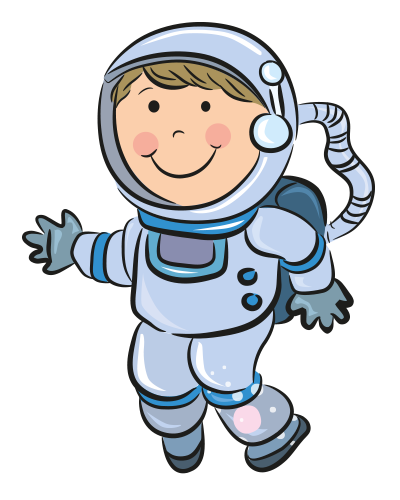 Ne olmak istiyorsun?
	Doktor, Marangoz, Mühendis, Astronot, Pilot
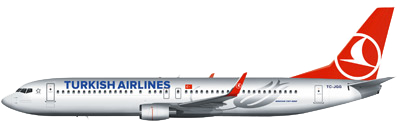 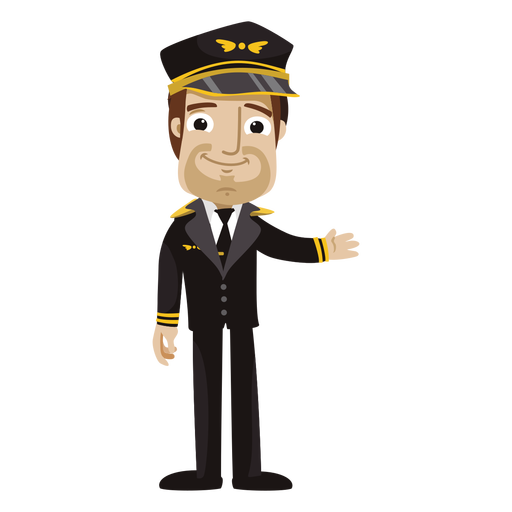 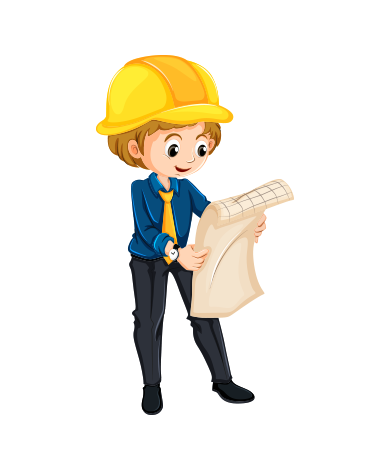 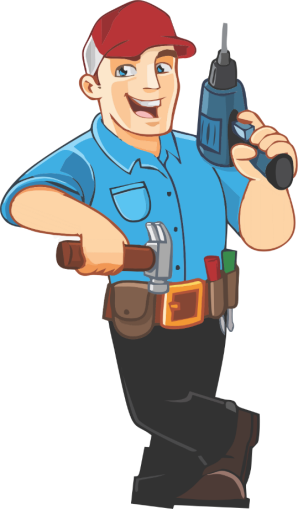 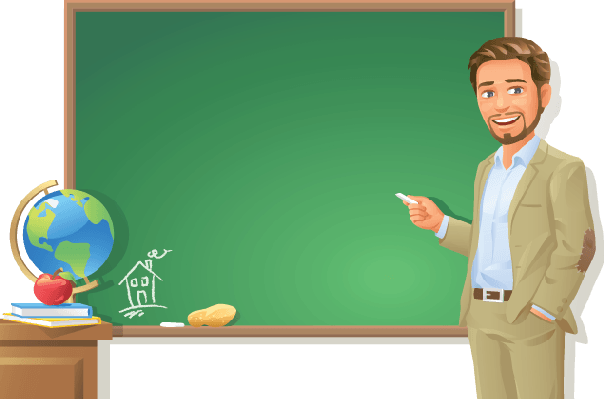 TEKNOLOJİ HER YERDE
Çağımızda her meslek teknolojiyle iç içe…

Teknolojiden sadece yararlanma. Onu daha verimli ve güvenli kullan.
TEKNOLOJİ HER YERDE
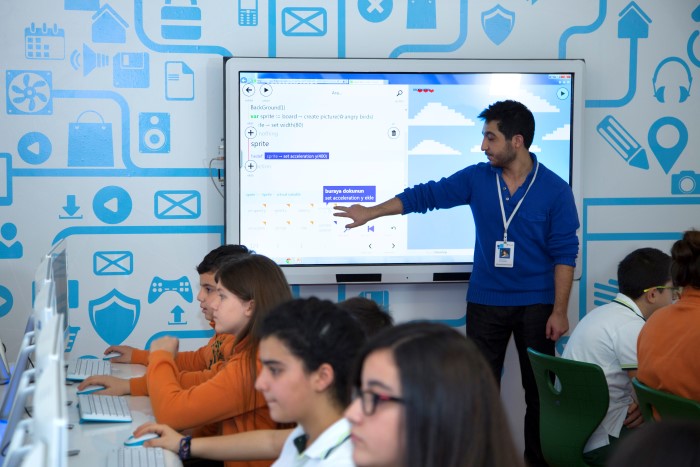 «Ben teknolojiye hakimim» diyebilmek için Bilişim Teknolojileri ve Yazılım Dersini seçin.
Bilişim Teknolojileri ve Yazılım Dersi Tanıtım Videosu
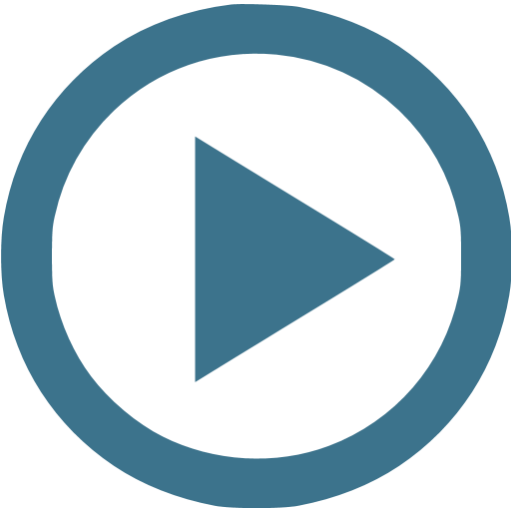 Bilişim Teknolojileri ve Yazılım Ders Saatleri
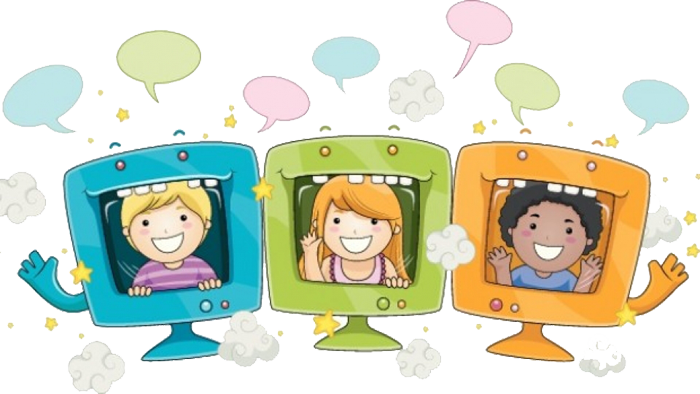 Bilişim Teknolojileri ve Yazılım Dersi İhtiyaç Listesi
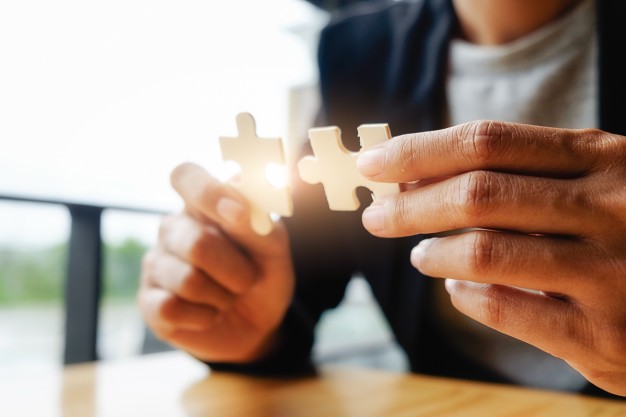 ÖĞRENECEKLERİMİZ
Öğretim Programı
5. Sınıf Bilişim Teknolojileri ve Yazılım Dersi Öğretim Programı
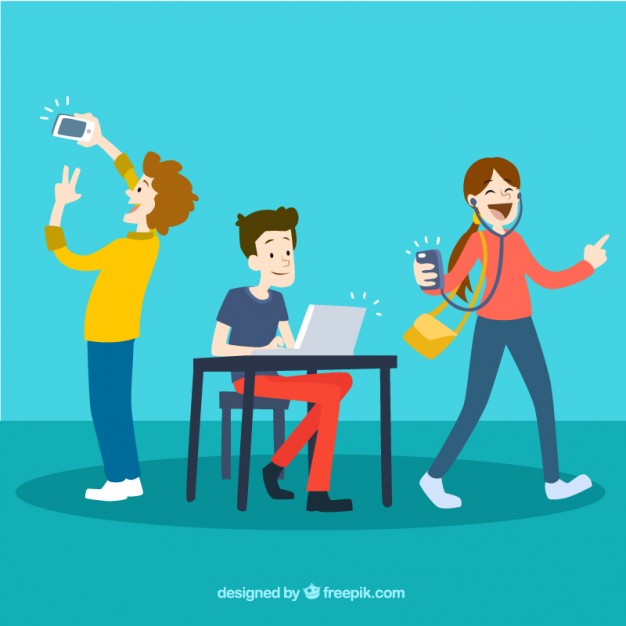 BT SINIFINDA 
UYULMASI GEREKEN KURALLAR
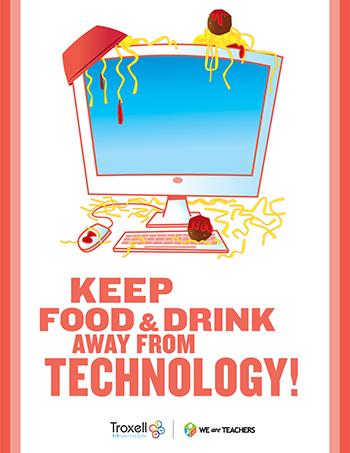 1
YİYECEK veya İÇEÇEK
GETİRME
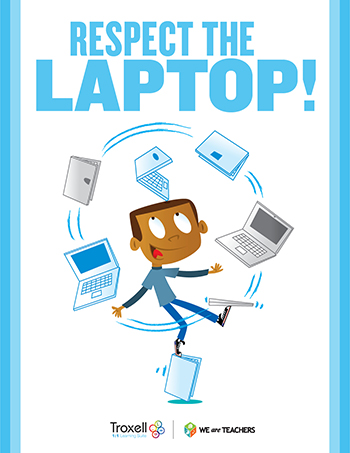 2
BİLGİSAYARINI ÖZENLE KULLAN
TEMİZ TUT
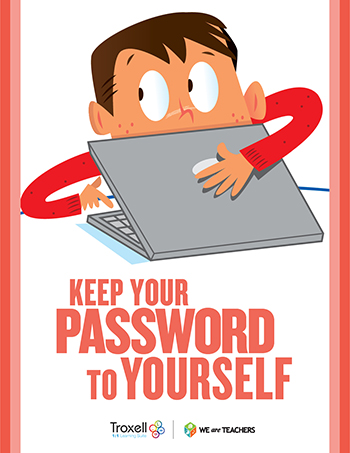 3
ŞİFRENİ SAKLA
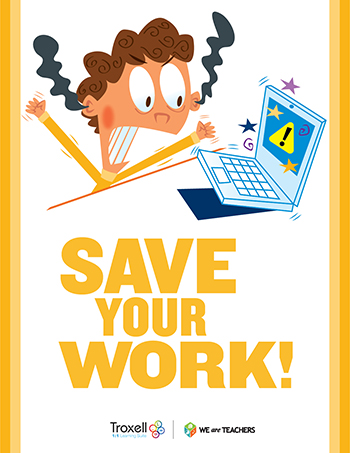 4
ÇALIŞMANI KAYDET
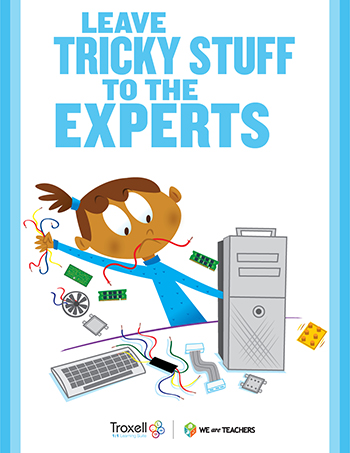 5
İŞİ UZMANINA BIRAK
İZİNSİZ DONANIM SÖKME
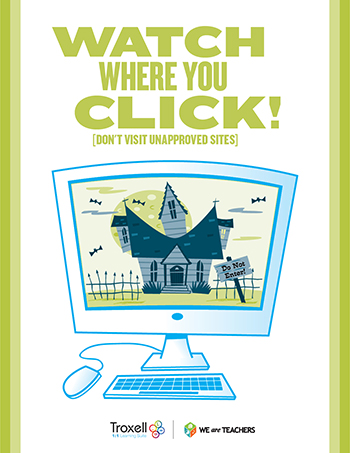 6
YASAL OLMAYAN SİTELERE GİRME
İZLENDİĞİNİ UNUTMA
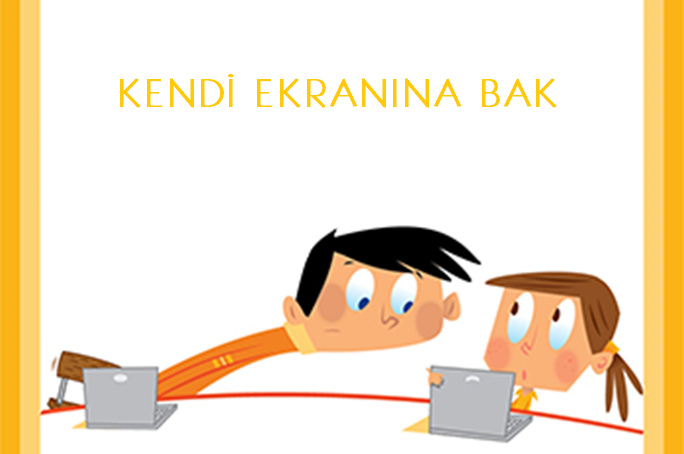 7
SADECE KENDİ EKRANINA BAK
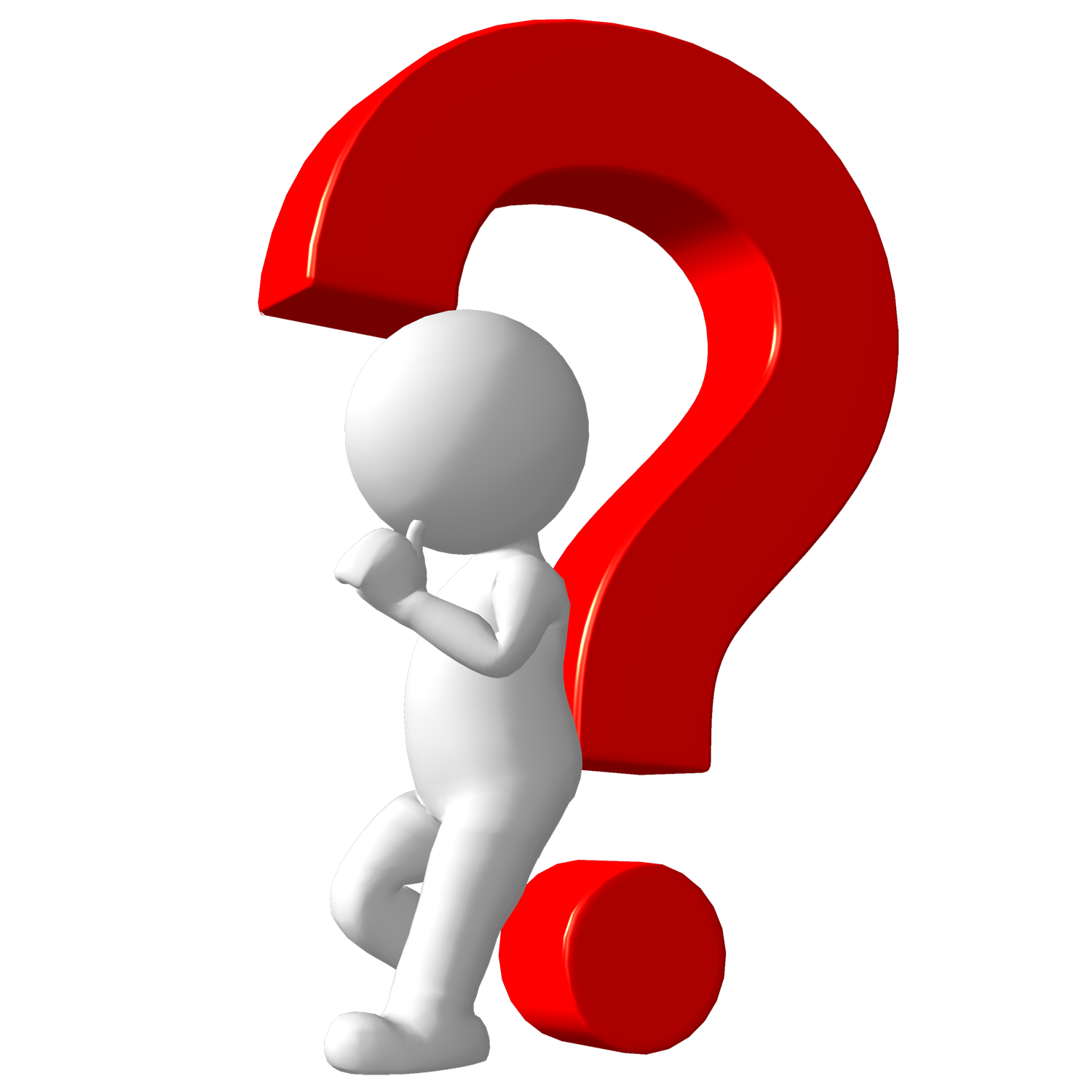 SORULAR - CEVAPLAR
UMARIM FAYDALI OLMUŞTUR
TEŞEKKÜRLER